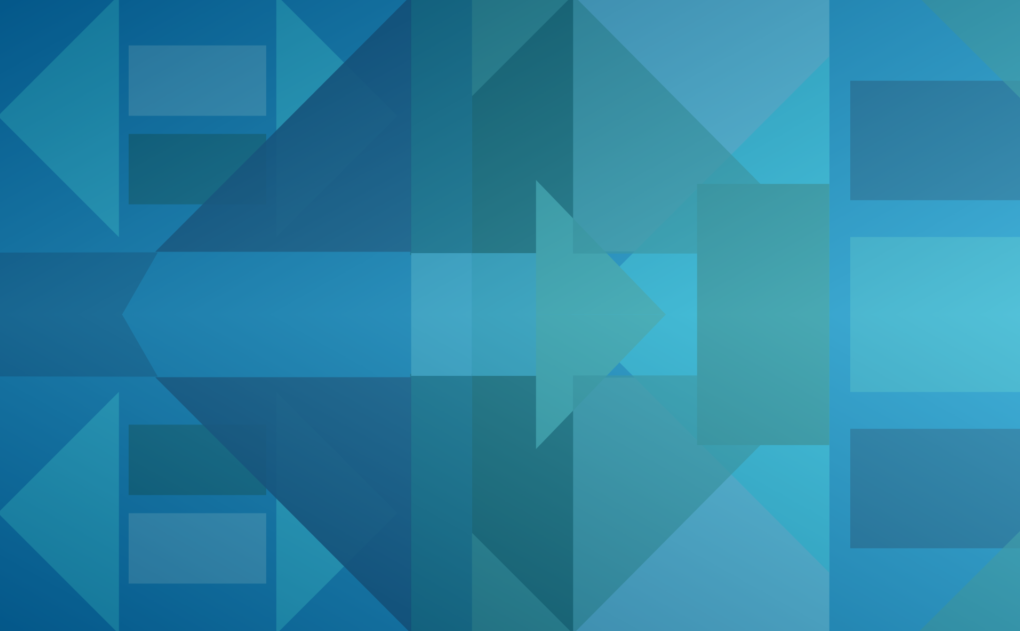 Ristikkorakenteet
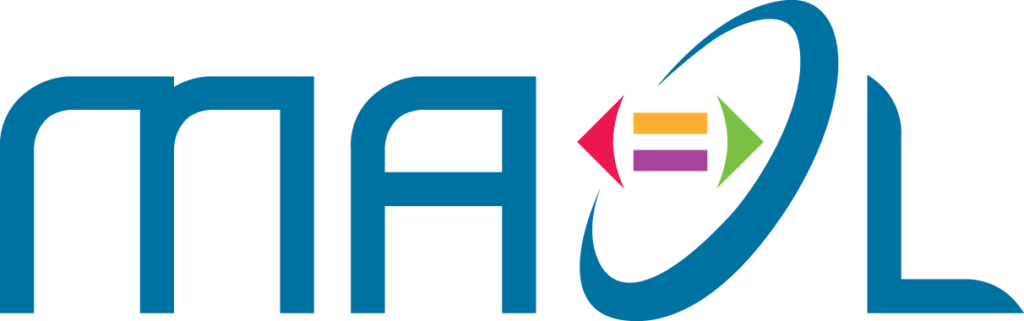 Fysiikkaa ja kemiaa alakouluun
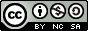 Ristikkorakenteet
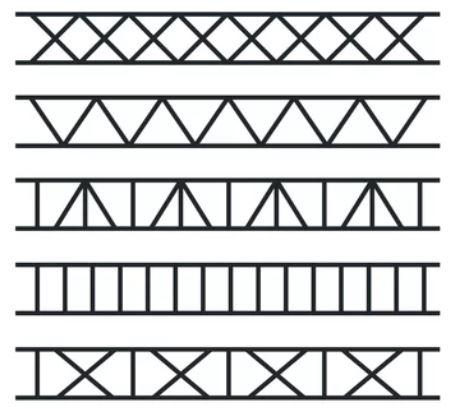 Ristikkorakenteet
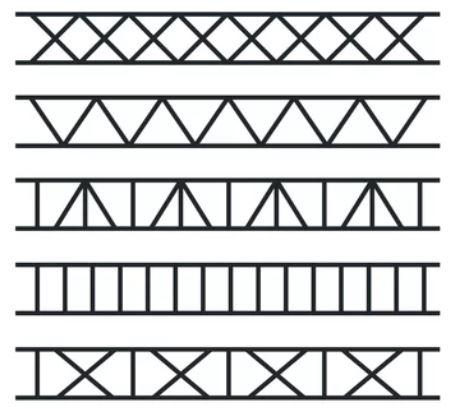 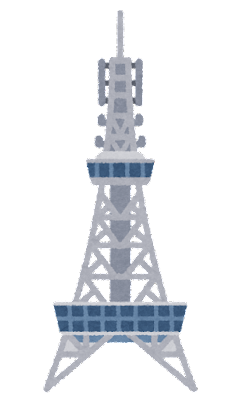 Rakennustehtävä
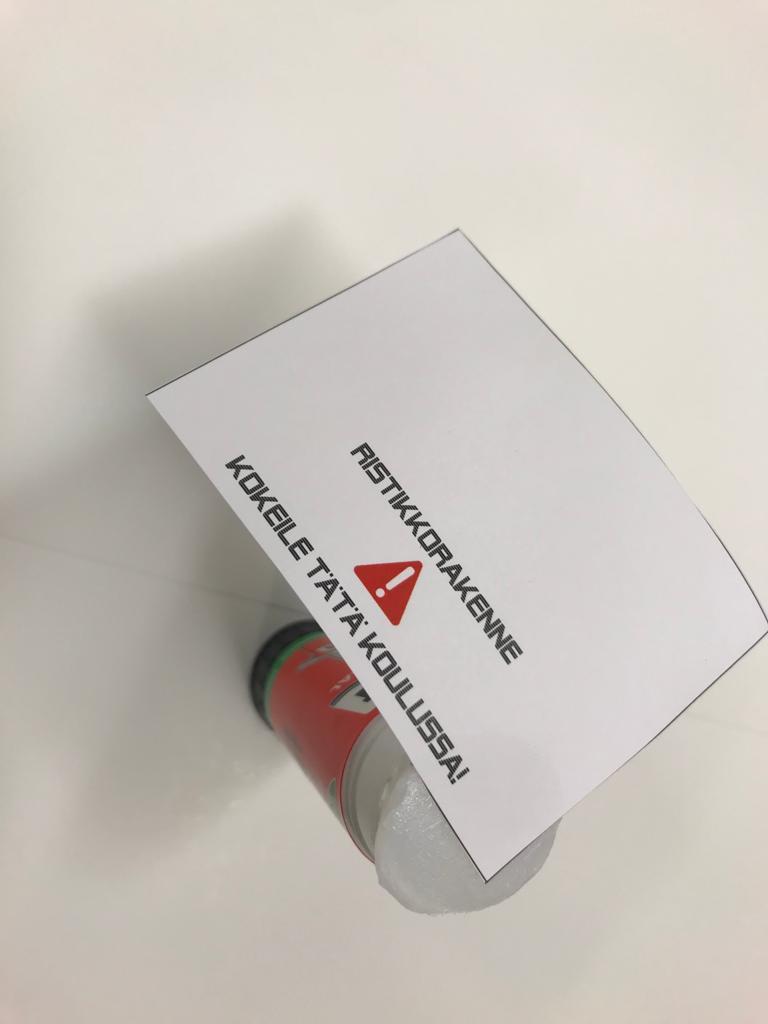 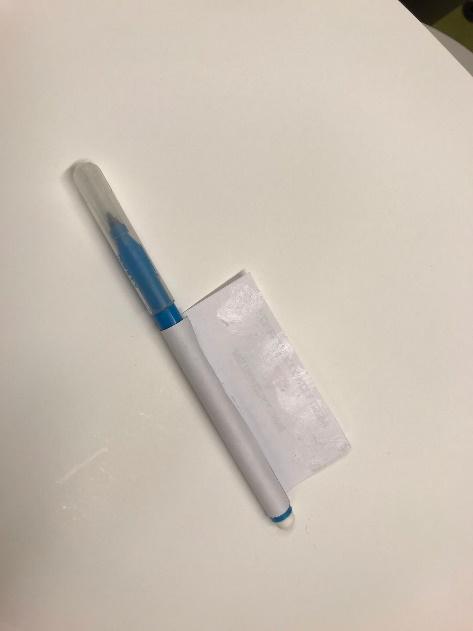 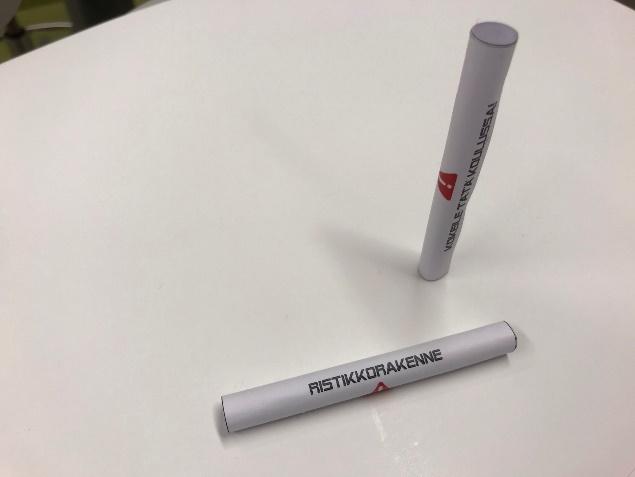 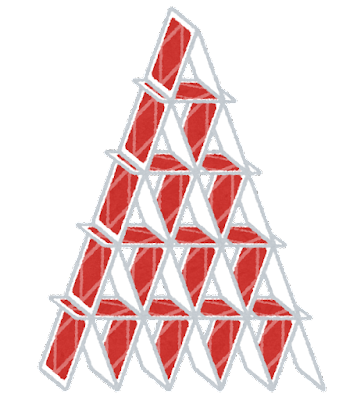